Nadleśnictwo Konstantynowo
POŁOŻENIE
NADLEŚNICTWO KONSTANTYNOWO POŁOŻONE JEST W WOJEWÓDZTWIE WIELKOPOLSKIM, W POBLIŻU  WIELKOPOLSKIEGO PARKU NARODOWEGO.
W OBRĘBIE NADLEŚNICTWA ZNAJDUJĄ SIĘ NASTĘPUJĄCE LEŚNICTWA: WIĘCKOWICE, WIELKA WIEŚ, BĘDLEWO, GRZYBNO, WOŹNIKI, BRODNICZKA, KRAJKOWO, CZEMPIŃ
HISTORIA
NADLEŚNICTWO KONSTANTYNOWO POWSTAŁO W 1945 ROKU. NA POCZĄTKU NAZYWAŁO SIĘ NADLEŚNICTWO SOWINIEC. KIEDYŚ OBEJMOWAŁO 15 LEŚNICTW POTEM 11, A DZIŚ 8.
ROŚLINNOŚĆ
NA TERENIE KONSTANTYNOWA DOMINUJE SOSNA.JEDNAK WYSTĘPUJĄ TAM TAKŻE TAKIE DRZEWA JAK:ORZECH WŁOSKI, CIS POSPOLITY, ŚWIERK POSPOLITY,SOSNA POSPOLITA,JARZĄB POSPOLITY, MODRZEW EUROPEJSKI, OLSZA CZARNA,JODŁA POSPOLITA, BRZOZA BRODAWKOWATA.
ROŚLINY (CIĄG DALSZY)
W KONSTANTYNOWSKIM LESIE, WARTO ZWRÓCIĆ UWAGĘ NA GOŹDZIKA SINEGO I STARODUBA LĄKOWEGO, KTÓRE MAJĄ W TYM MIEJSCU MA JEDNO Z NIEWIELU NATURALNYCH STANOWISK W POLSCE.
ZWIERZĘTA
W NADLEŚNICTWIE WYSTĘPUJA ZWIERZĘTA TAKIE JAK:
SARNY, DZIKI, JELENIE, BORSUKI, LISY, WIEWIÓRKI, ŁASICE, BOBRY.
ORAZ TAKIE PTAKI JAK :
CZAPLA SIWA, PUSZCZYK, DZIĘCIOŁ CZARNY I ZIELONY, SIKORKA [UBOGA, MODRASZKA, BOGATKA], BOCIAN CZARNY [RZADKI GATUNEK], KANIE RUDE [RZADKI GATUNEK]
BIELIK
GALERIA ZDJĘĆ
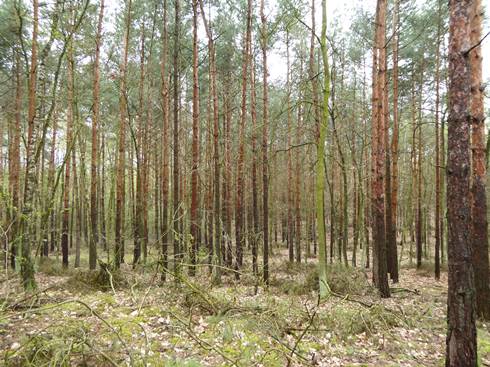 BARWINEK POSPOLITY
WIDOCZNA DOMINACJA SOSNY W LESIE
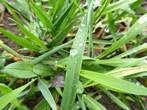 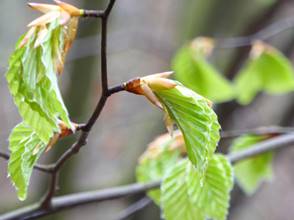 PORANNA ROSA
LIŚCIE BUKU
ŹRÓDŁA 
MAŁGORZTA OKULICZ-KOZARYN
LASY I LUDZIE NADLEŚNICTWO KONSTANTYNOWO
WŁASNE OBSERWACJE
WYWIAD Z PRACOWNIKAMI NADLEŚNICTWA
WYWIAD Z PRACOWNIKAMI NADLEŚNICTWA
1.CO JEST SYMBOLEM TUTEJSZEGO NADLEŚNICTWA?  PUSZCZYK.
2.JAKIE GATUNKI DRZEW TU DOMINUJĄ?
 SOSONY,JESIONY, DĘBY.
3.JAK NALEŻY SIĘ ZACHOWAĆ PODCZAS SPOTKANIA Z DZIKĄ ZWIERZYNĄ? 
   NIE NALEŻY  OKAZYWAĆ  OZNAK STRACHU, ZDENERWOWANIA, NIE UCIEKAĆ I NIE KRZYCZEĆ , ZACHOWYWAĆ SPOKÓJ.
4. CO JEST NAJWSPANIALSZE W LEŚNYM EKO SYSTEMIE?
 JEGO NIEPRZEWIDYWALNOŚĆ, SPOKÓJ, ŻE JESZCZE ISTNIEJE.
6.DLACZEGO WARTO POMAGAĆ TUTEJSZEJ PRZYRODZIE?
BO PRZYRODA ZAWSZE SIĘ ODWDZIĘCZY, A W DUŻEJ MIERZE TO DLA NAS SAMYCH.
PRZYGOTOWAŁY
OLGA GRABOWSKA
MARIANNA KLECZEWSKA
GRACJANA JANKOWSKA
UCZENNICE 6a ze SZKOłY PODSTAWOWEJ NR. 1 IM. ADAMA MICKIEWICZA W PUSZCZYKOWIE
Temat zwrócenie uwagi na unikatowośći i wyjątkowość nadleśnictwa [inne, ważne dla autorów tematy związane z opisywanym nadleśnictwem].